SEMINÁRIO de LÂMINAS - Neuropatologia
Luiz G. C. A. de Lima, MD, MSc
médico patologista – Hospital das Clínicas da Universidade de São Paulo (ICESP e IOT)
Hospital Sírio Libanês 
luiz.gcalima@hsl.org.br
História clínica
sexo feminino, 57 anos
setembro/2005 – crise convulsiva durante a gestação; abordagem – glioma de baixo grau (oligodendroglioma)

março/2024 – recidiva locorregional, submetida a ressecção ampla (gross total) com preservação da funcionalidade
tumoração com realce heterogêneo em região mesial mais profunda de lobo temporal esquerdo (3,4 x 2,9 x 2,9cm nos maiores eixos), com componente lesional infiltrativo em região hipocampal
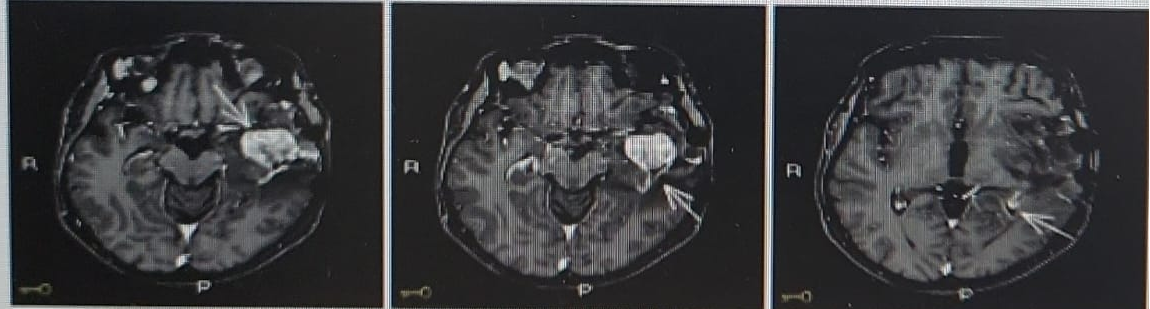 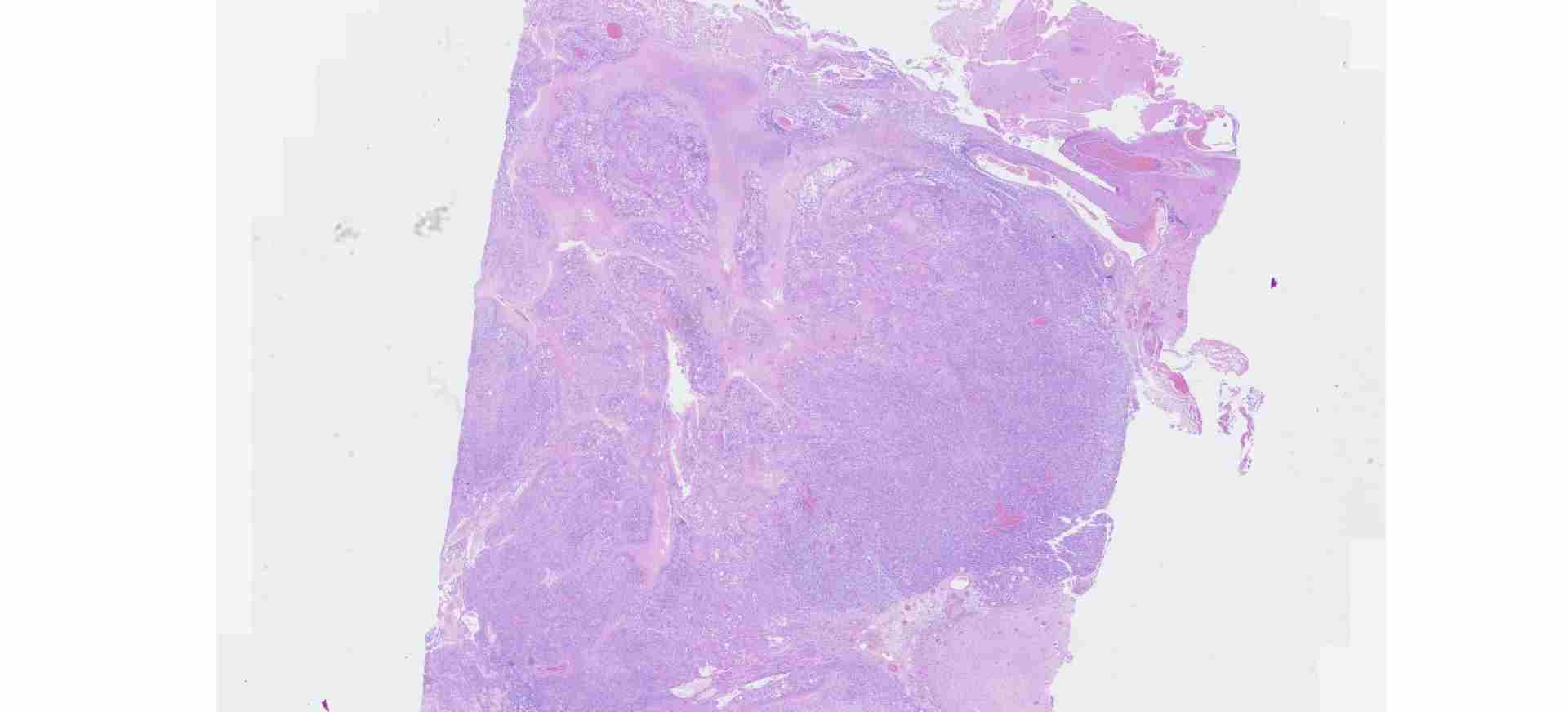 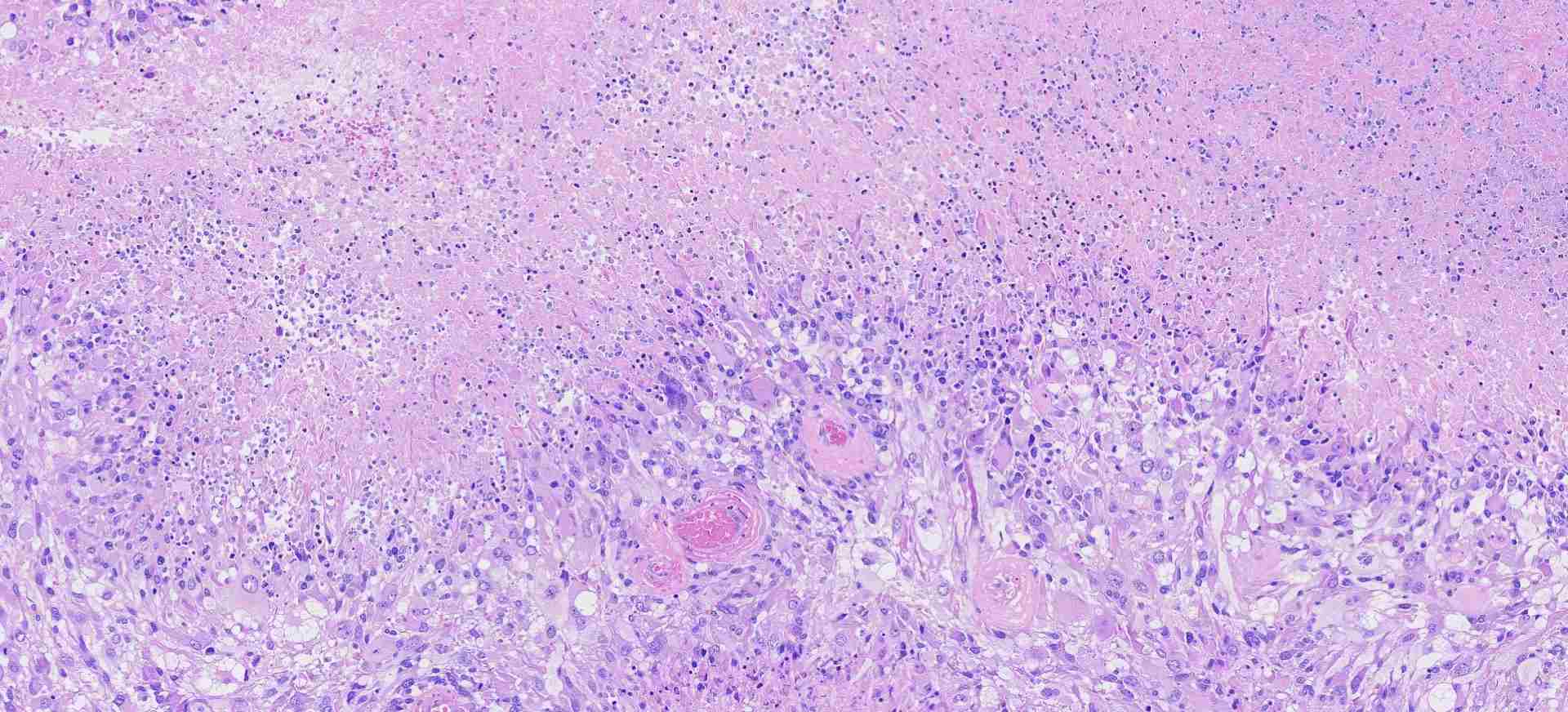 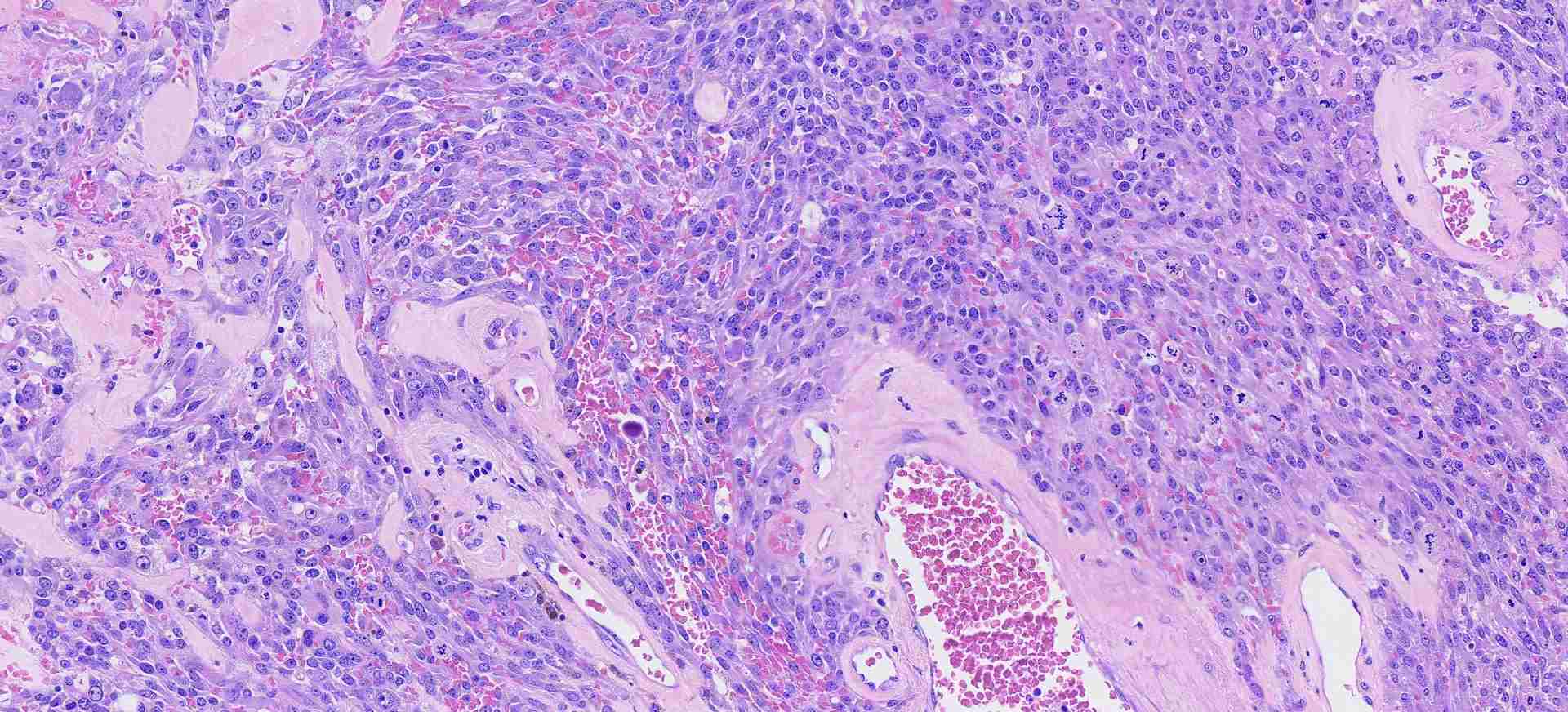 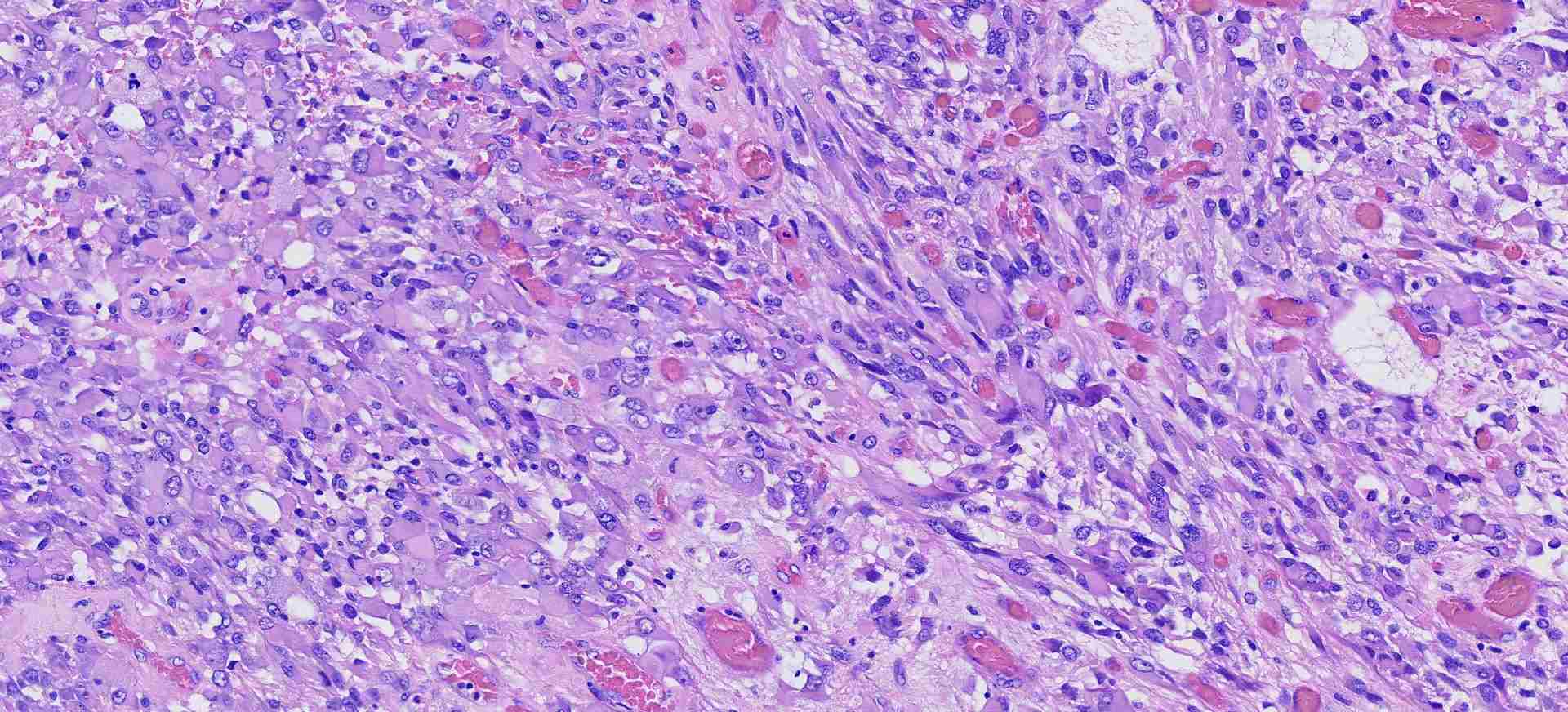 ...
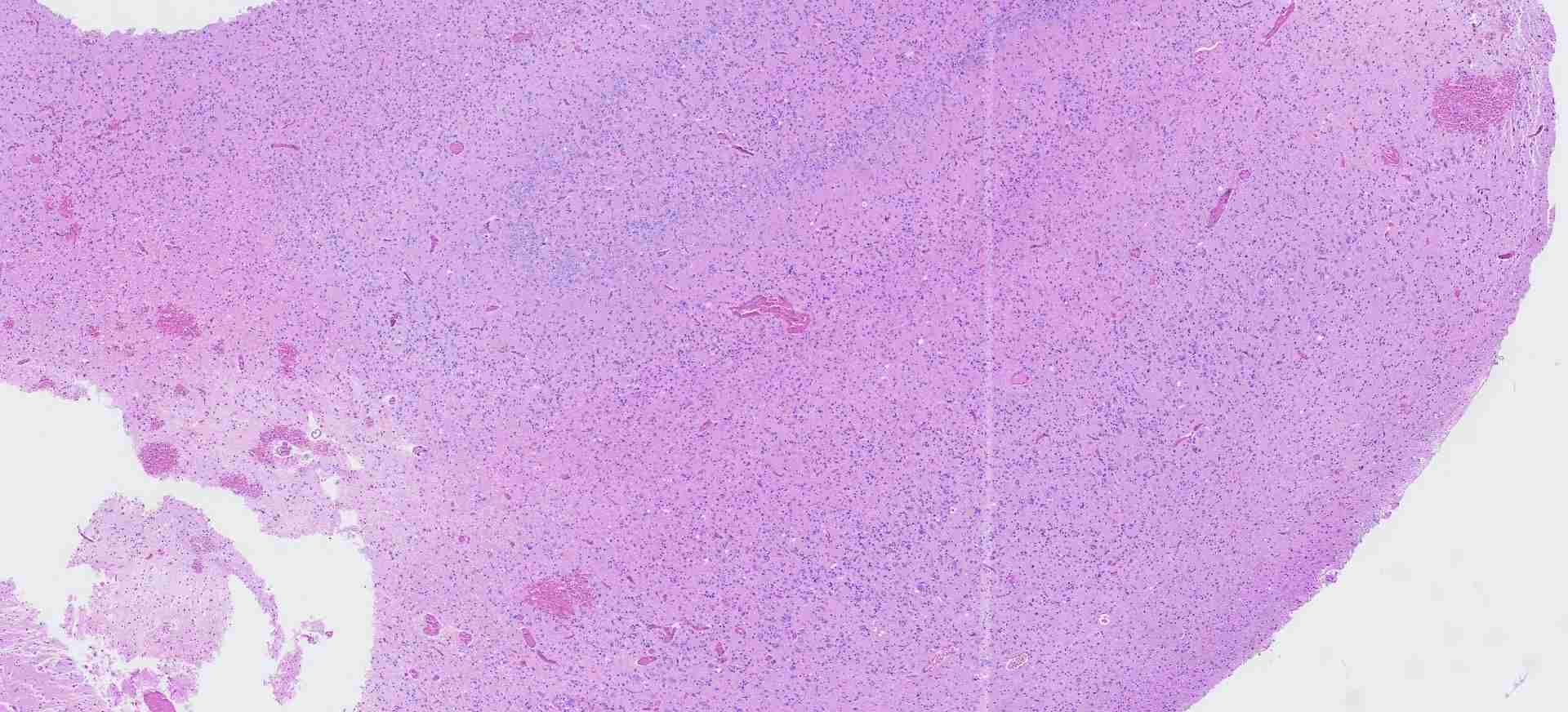 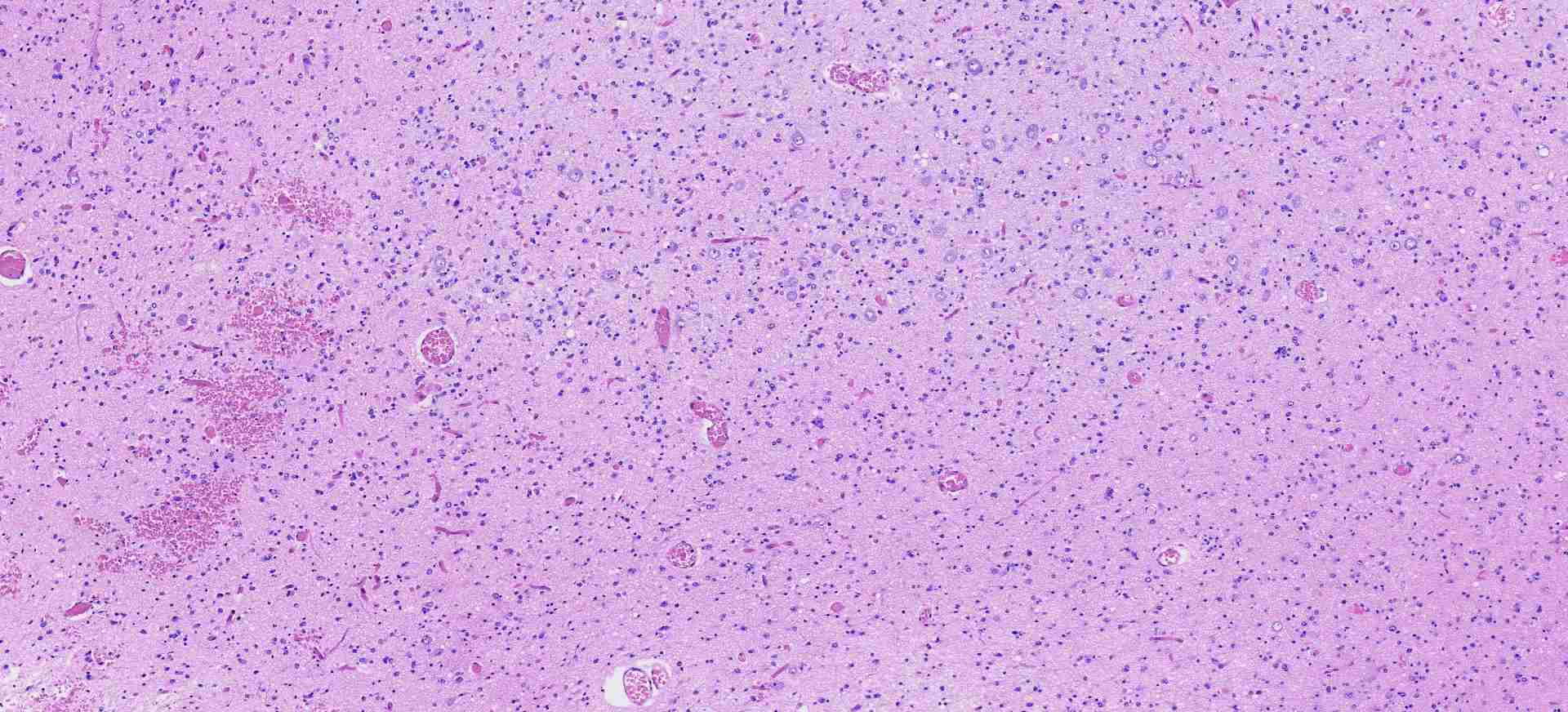 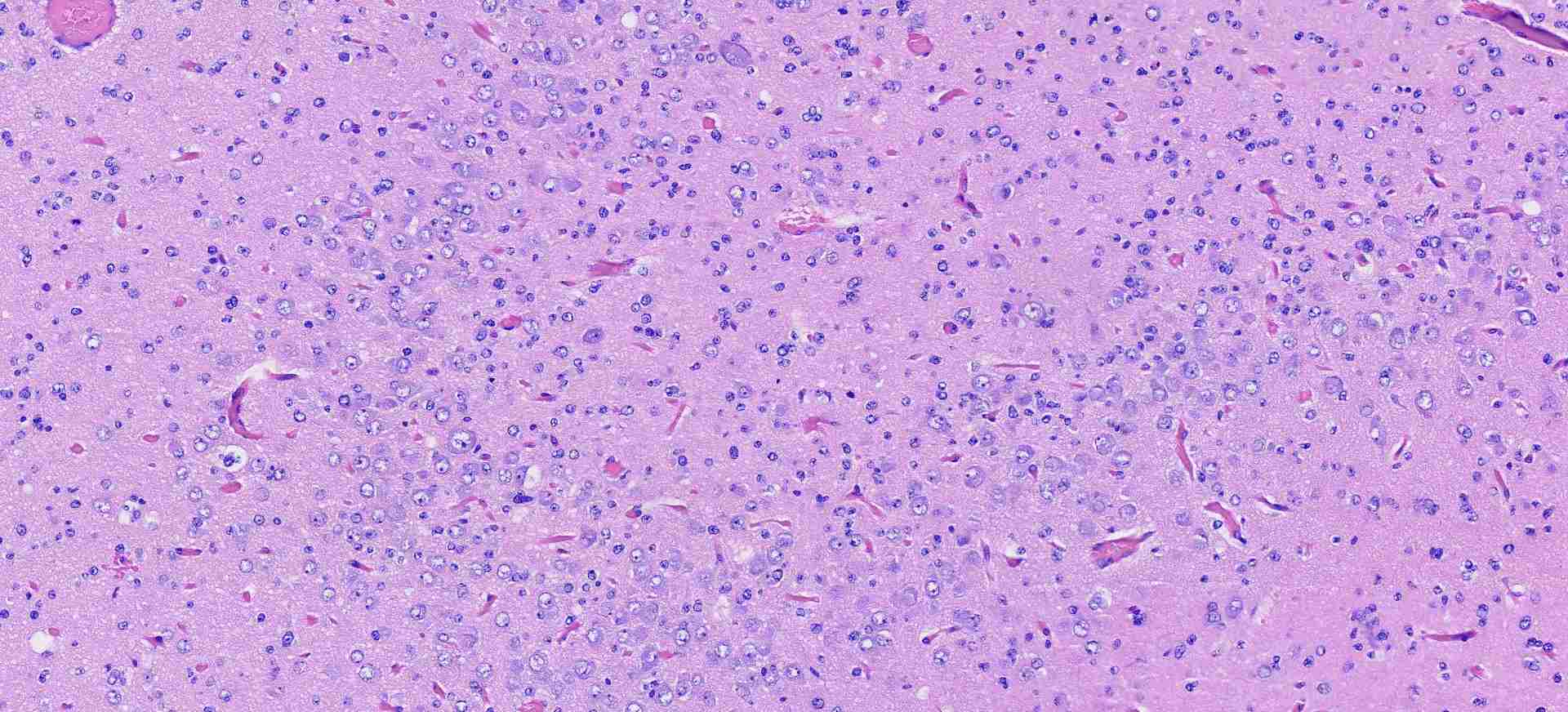 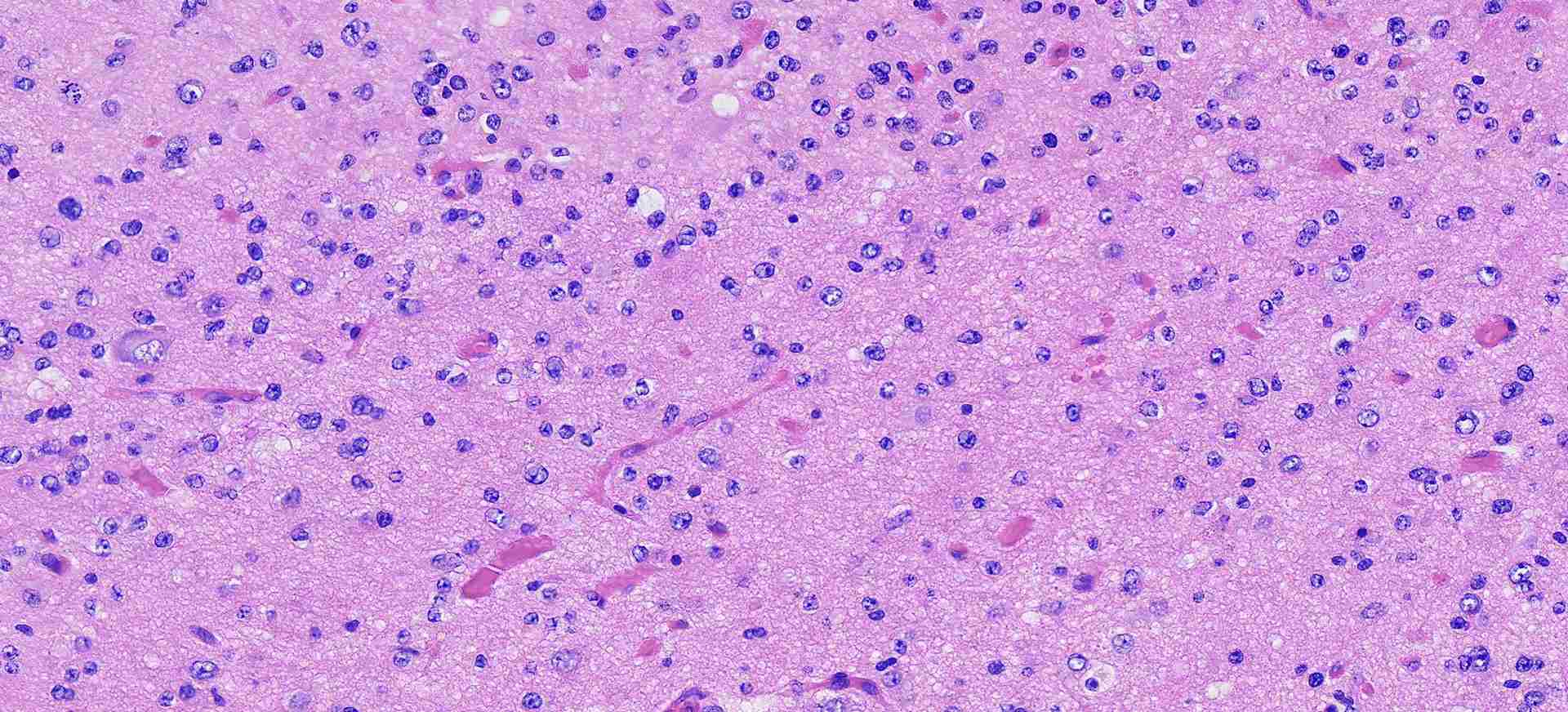 IMPRESSÃO (aspectos morfológicos (H.E.))
Glioma de alto grau histológico, sem outras especificações, de fenótipo ambíguo e com áreas de necrose
   componente predominante de fenótipo astrocitário-símile e com características de alto grau      
    alta celularidade, pleomorfismo intenso com componente gigantocelular, acima de 30 figuras de mitose em 10 campos microscópico contíguos de grande aumento (400x/0,56mm de diâmetro) e áreas de necrose coagulativa de padrão tumoral
   componente minoritário de fenótipo oligodendroglial-símile e com características de baixo grau
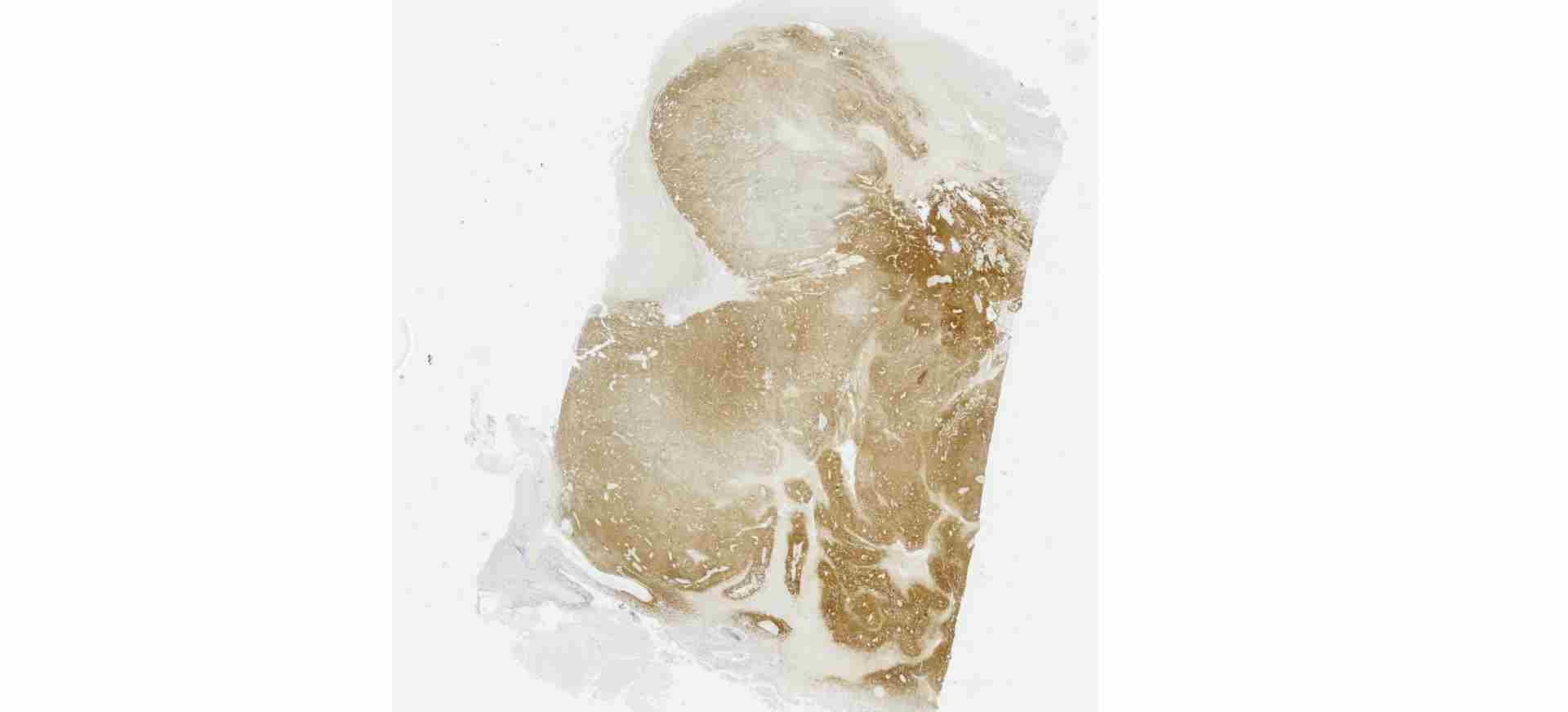 IDH1 (R132H)
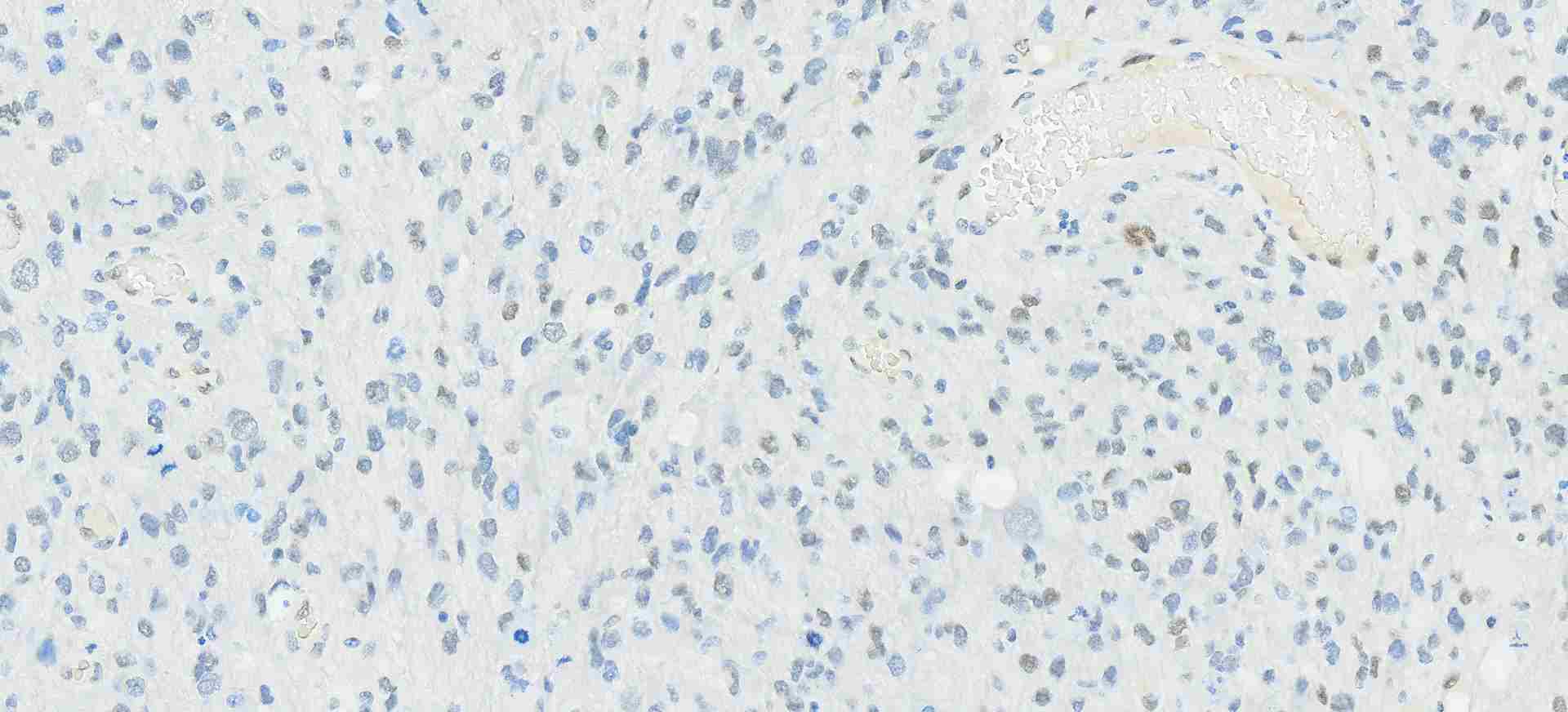 ATRX
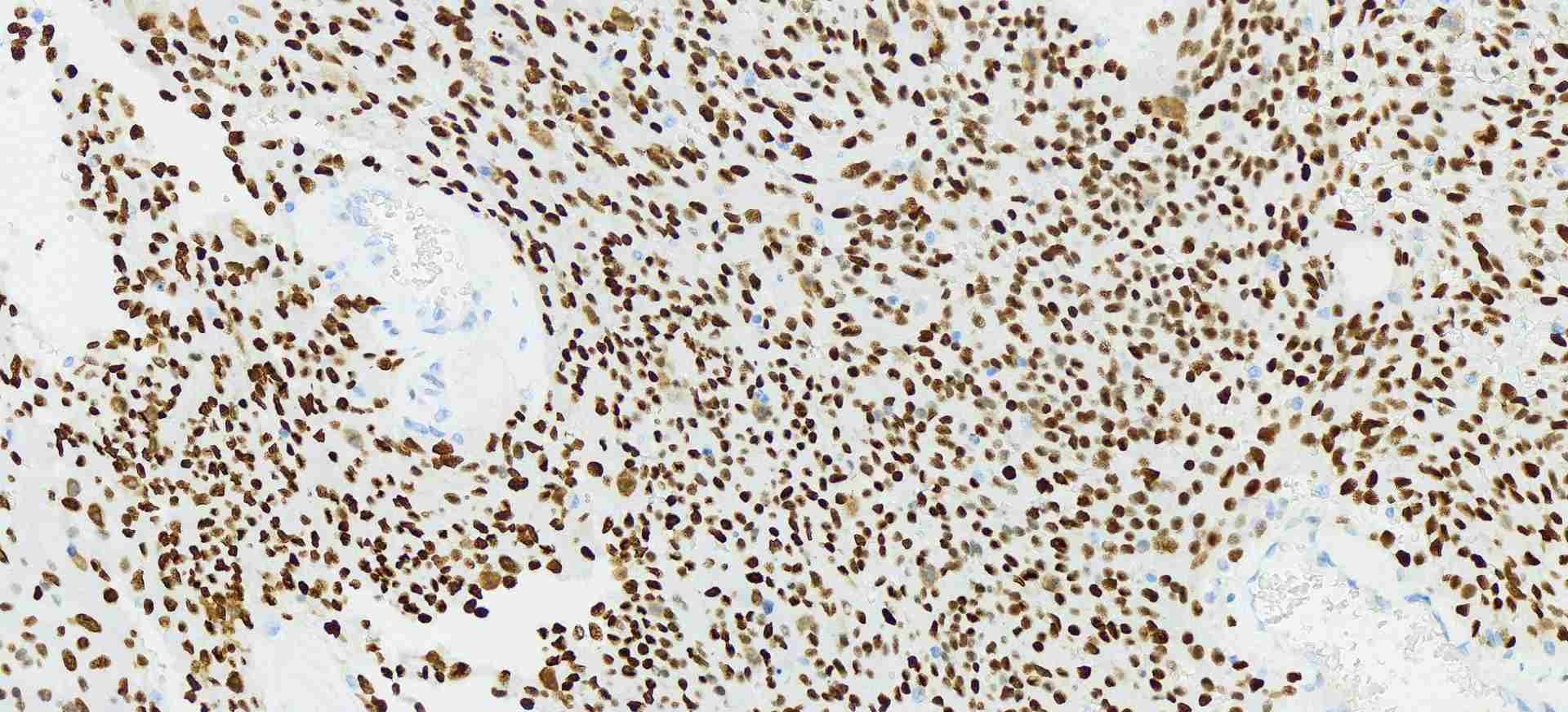 p53
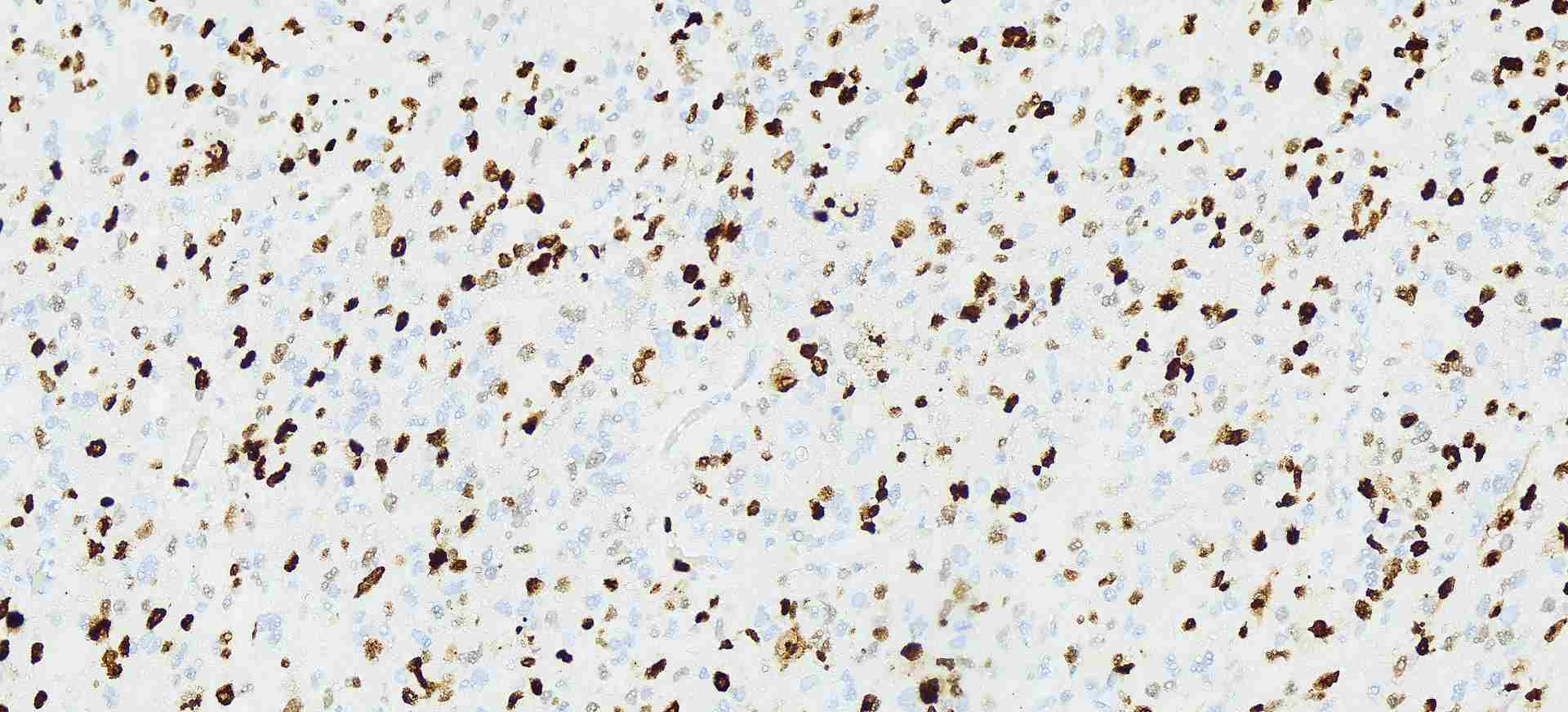 ki67
...
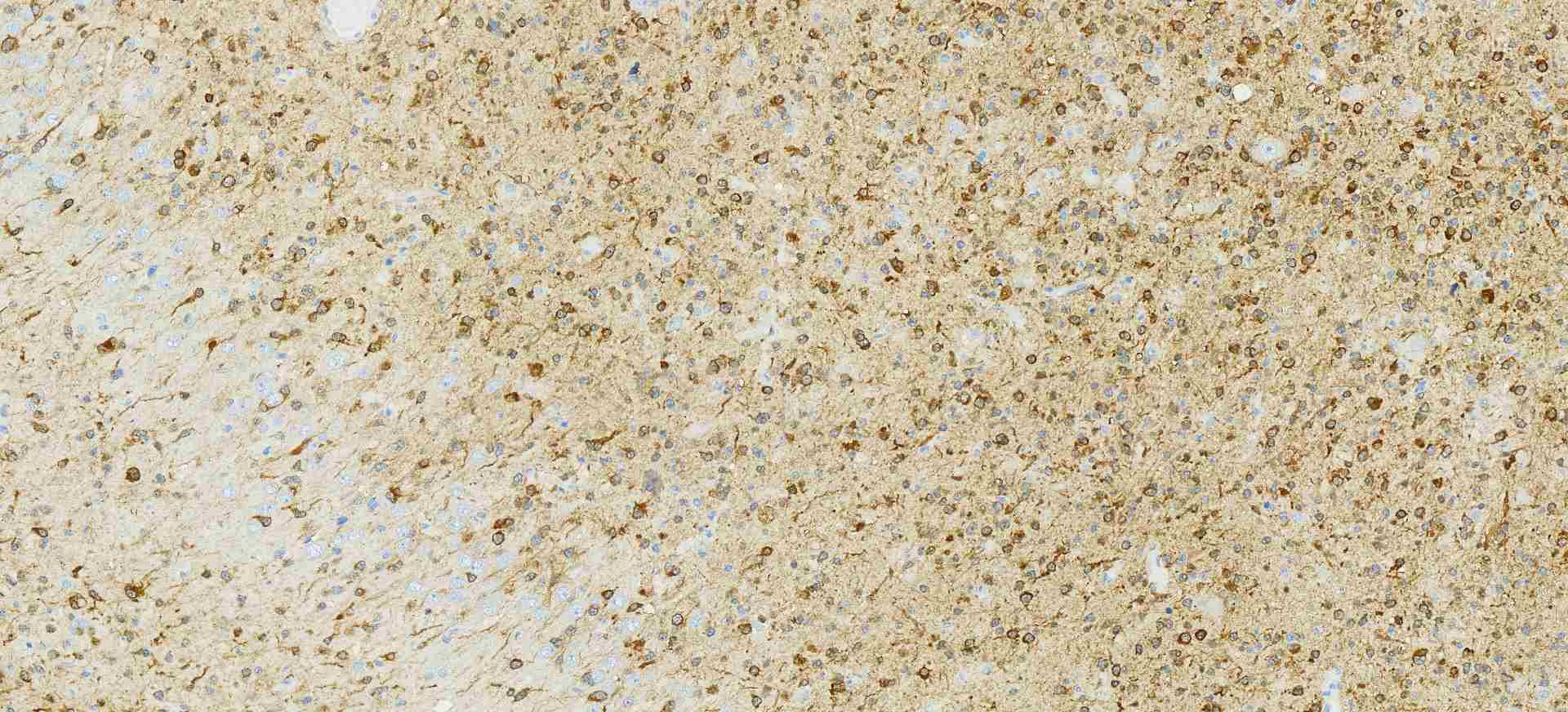 IDH1 (R132H)
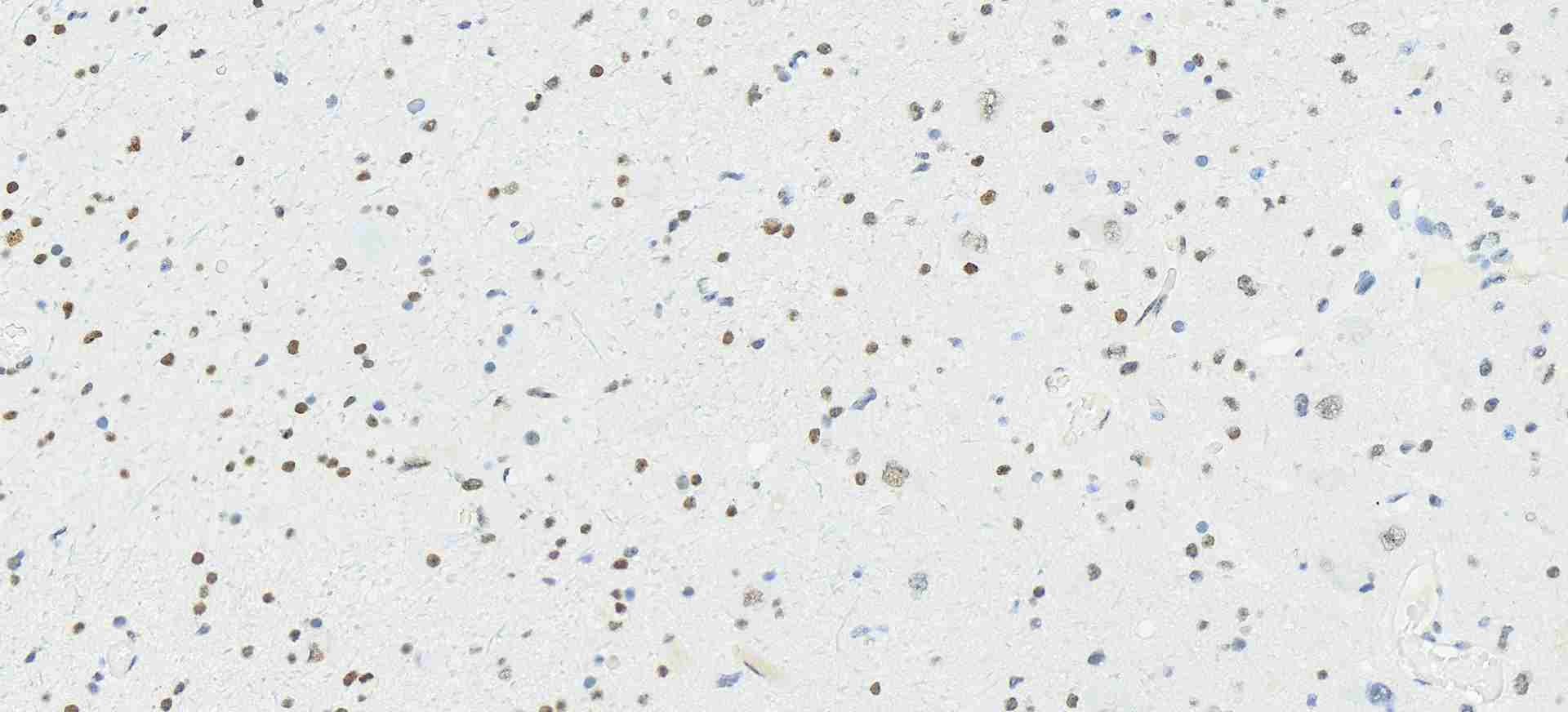 ATRX
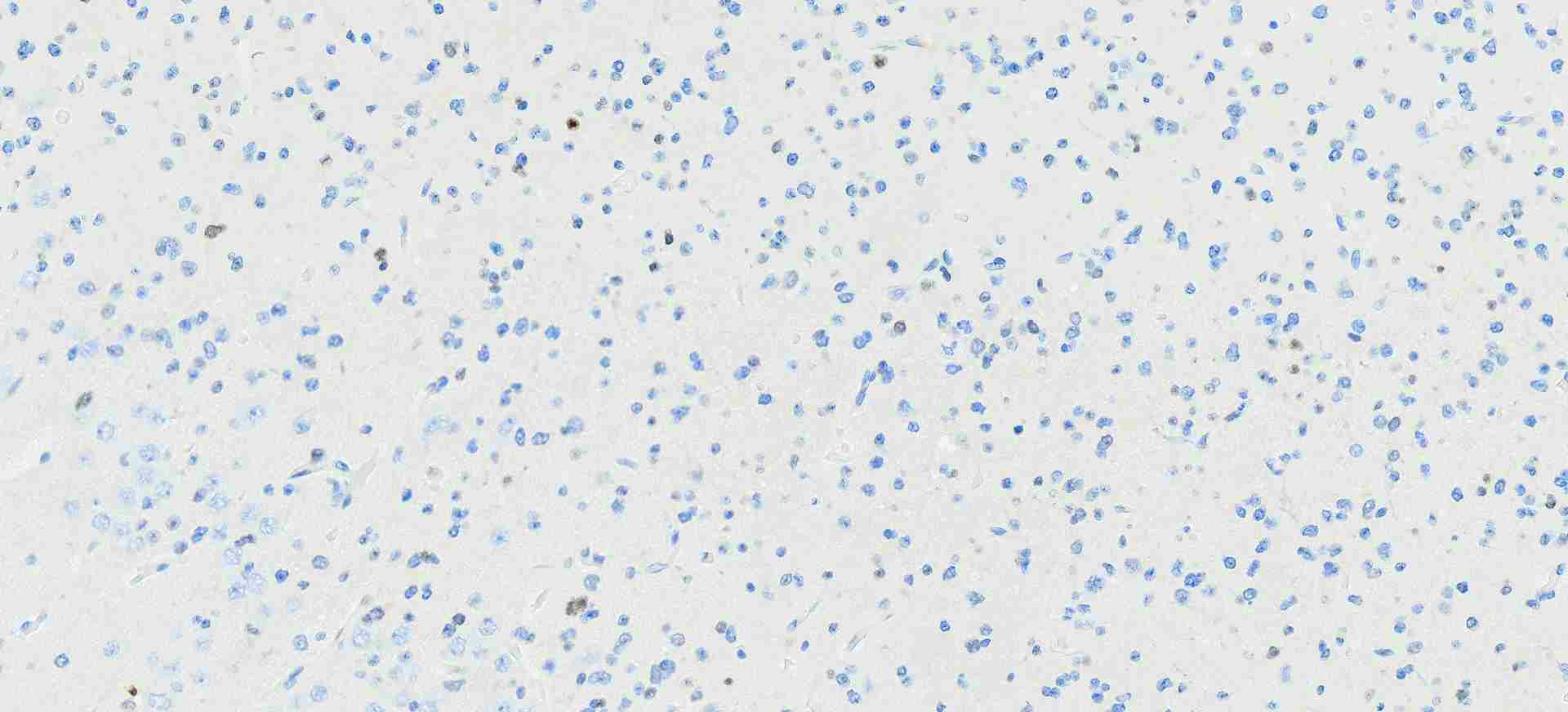 p53
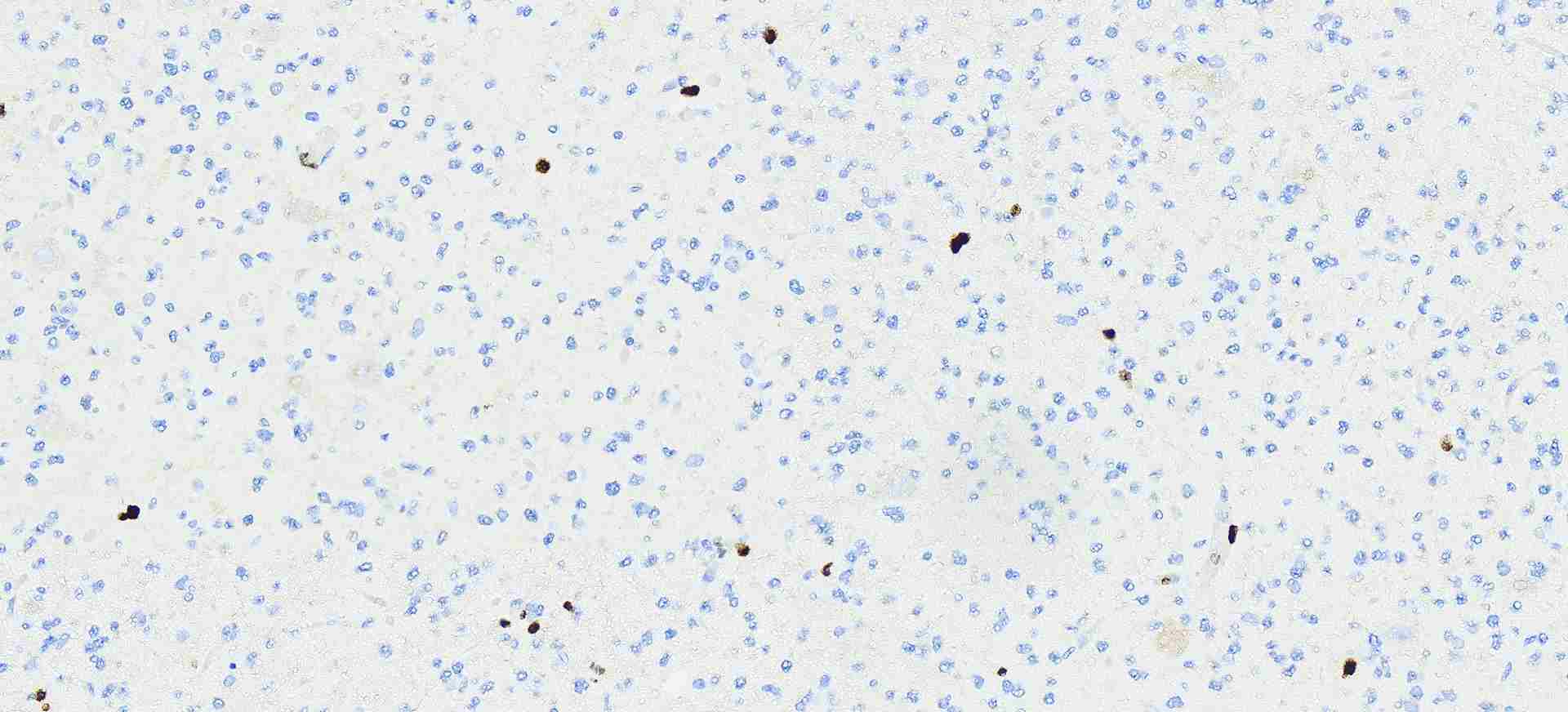 ki67
DIAGNÓSTICO (aspectos morfológicos (HE) e imunofenotípicos (IHQ))
Glioma de alto grau histológico, IDHmt (variante canônica – R132H), aspecto híbrido
   componente predominante de fenótipo astrocitário-símile, com características de alto grau com áreas de necrose (grau 4 – OMS, 2021), p53-hiperexpresso e perda de expressão de ATRX
   componente minoritário de fenótipo oligodendroglial, com características de baixo grau, p53 e ATRX padrão inalterado
DIAGNÓSTICO (aspectos morfológicos (HE) e imunofenotípicos (IHQ))
Glioma de alto grau histológico, IDHmt (variante canônica – R132H), aspecto híbrido
   componente predominante de fenótipo astrocitário-símile, com características de alto grau com áreas de necrose (grau 4 – OMS, 2021), p53-hiperexpresso e perda de expressão de ATRX
   componente minoritário de fenótipo oligodendroglial, com características de baixo grau, p53 e ATRX padrão inalterado
como prosseguir?
FISH – presença de codeleção
            1p/19q
metilação MGMT presente
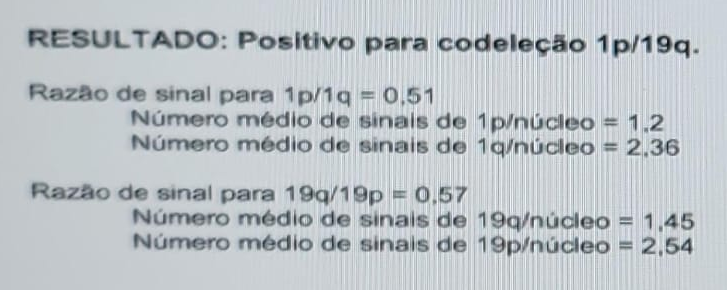 DIAGNÓSTICO (aspectos morfológicos (HE) e imunofenotípicos (IHQ))
Glioma de alto grau histológico, IDHmt (canônico – R132H), aspecto híbrido
   componente predominante de fenótipo astrocitário, com características de alto grau com áreas de necrose (grau 4 – OMS, 2021), p53-hiperexpresso e perda de expressão de ATRX
   componente minoritário de fenótipo oligodendroglial, com características de baixo grau, p53 e ATRX padrão inalterado
como prosseguir?
    . sequenciamento (painel multigênico)
    . perfil de metilação
História clínica
sexo feminino, 57 anos
setembro/2005
                   2014 – temozolamida (11 ciclos)
                   2019/2020 – temozolamida (5 ciclos)
setembro/2021 – oligodendroglioma, grau 3 
novembro/2021 – temozolamida (10 ciclos)
                   2022 – radioterapia (15 x 3.0Gy em áreas captantes; 15 x 2,5Gy nas demais)
março/2024
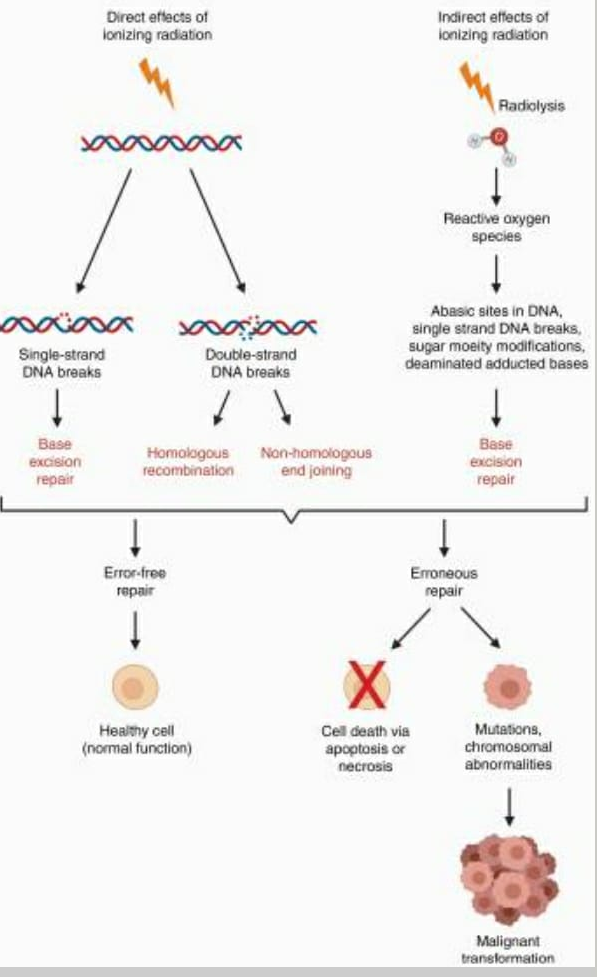 glioma radioinduzido (RIG)?
     agressão ao DNA (física e química)/ - radicais livres) > quebra de fita única ou fita dupla do DNA
       sobrevida global mediana – 11 meses

critérios 
- ocorrer no sítio de irradiação
aspecto histológico distinto da neoplasia tratada
não explicado por síndrome hereditária de predisposição a neoplasias
tempo de latência: em geral, prolongado > mediana – 9 anos
(PMID: 34859225)
glioma radioinduzido (RIG)?
       ~ molecularmente semelhantes a gliomas pediátricos de alto grau, RTK1

   cariótipo complexo
       perdas 1p, 13q, 14p e 14q
       ganhos 1p e 9q
   mutação PDGFRA (45%) ou TP53 (50 – 60%)
   amplificação PDGFRA (50%) ou CDK4 (40%)
   deleção homozigótica CDKN2A/B (45%)

 genes “poupados” – EGFR*, ACVR1, H3, IDH2, SMARCB1 e TERT
        IDH1 – ~ 2% 

* não amplificação
(PMID: 34859225)
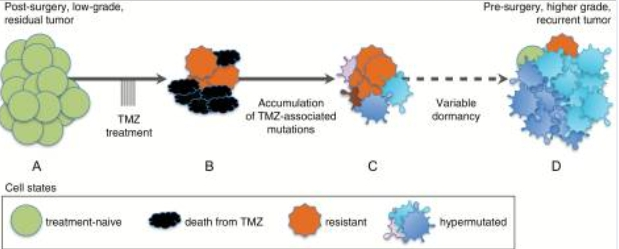 temozolamida?
    agressão ao DNA (química - alquilante) > aumento do número de G:C > A:T (“assinatura”), principalmente se sem mecanismo de reparo eficiente (promotor MGMT metilado) - sítios não-CpG > sítios CpG
    citotoxicidade x mutagenicidade > acúmulos progressivos de lesões no DNA das células neoplásicas viáveis persistentes
     alterações em genes TP53, RB, MYC e via PI3K/Akt/mTor
     variantes inativadoras genes MMR (gene MSH6) > fenótipo hipermutado (incremento dramático na quantidade de variantes), o qual contribui para progressão, recidivas, redução da sobrevida global e resistência à terapia alquilante
 
tempo de latência: muito variável (2 – 10 anos)
frequência (hipermutação): muito variável (15 – 75%)
(PMID: 19584161,
29452419, 33823014)
oligodendroglioma recidivado pós-temozolamida
      frequente dissomia uniparental (perda de heterozigose, copy number neutral – 2 cópias porém da mesma região/alelo)
      codeleção 1p e 19q presente, porém desbalanceada
      mutação TP53 
      sem perfil hipermutado (astrocitoma >>>> oligodendroglioma)
      achado raro, porém possível
(PMID: 32785787,
34967922)
perfil de metilação
classe de metilação: Glioma difuso, IDHmt (escore calibrado – 0.95)
subclasse de metilação: Astrocitoma, IDHmt, de alto grau (escore calibrado – 0.85)
     deleção hemizigótica (não-homozigótica) de CDKN2A/B
      codeleção 1p e 19q (perda completa de ambos os braços)
      ganhos 1q e 19p
      perdas 3p, 8q, 9p, 18 e 19q
      promotor MGMT metilado
Methylation Class Description
The methylation class “IDH glioma, subclass high grade astrocytoma” ... Complete 1p/19q codeletion is not compatible with “IDH glioma, subclass high grade astrocytoma” and if present should lead to diagnosis of an “IDH glioma, subclass 1p/19q codeleted oligodendroglioma ....
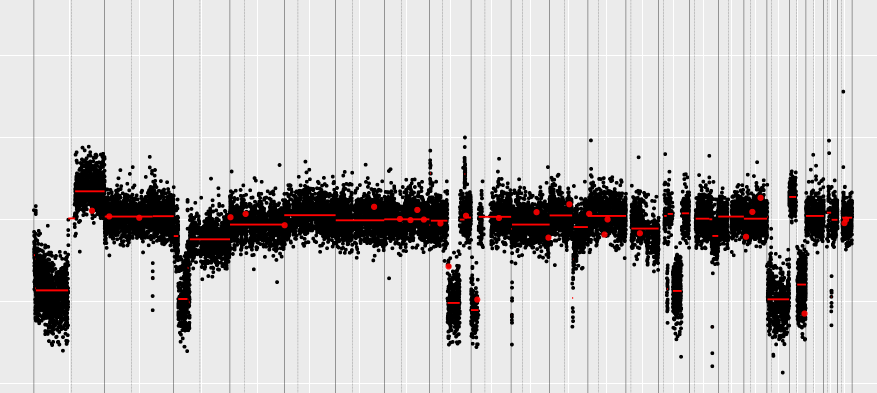 1p
19q
DIAGNÓSTICO INTEGRADO (aspectos morfológicos (HE), imunofenotípicos (IHQ) e moleculares (Metil))
Glioma de alto grau, IDHmt (canônica – R132H), com características (morfológicas, imuno-histoquímicas e moleculares) híbridas entre oligodendroglioma e astrocitoma, grau 4
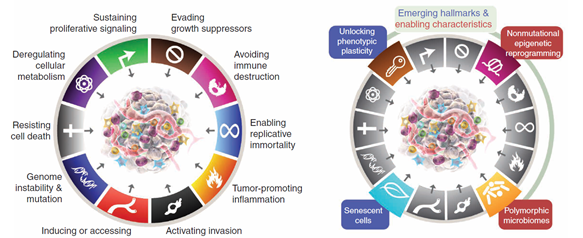 plasticidade 
     capacidade adaptativa ao meio 
         - mecanismos genéticos de resistência
         - mecanismos epigenéticos de resistência > modificação fenotípica
              eg. carcinoma endometrioide com componente YST-símile
                    carcinoma BAF (SWI-SNF)-deficiente > fenótipo rabdoide
                    carcinossarcomas > gliossarcomas – ependimossarcomas e oligossarcomas
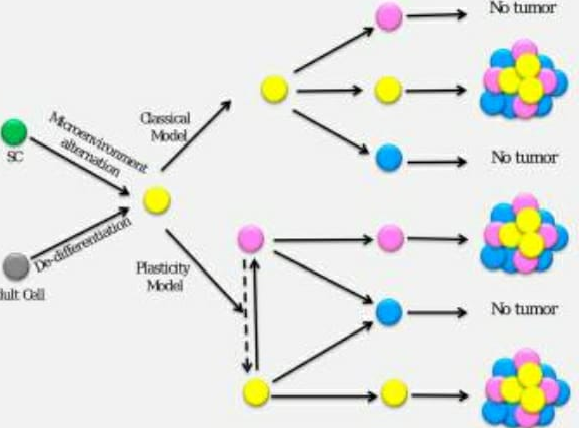 (PMID: 30862050)
DIAGNÓSTICO INTEGRADO (aspectos morfológicos (HE), imunofenotípicos (IHQ) e moleculares (Metil))
Glioma de alto grau, IDHmt (canônico – R132H), com características (morfológicas, imuno-histoquímicas e moleculares) híbridas entre oligodendroglioma e astrocitoma, grau 4           
                                        transformação
História clínica
sexo feminino, 57 anos
setembro/2005 – crise convulsiva durante a gestação; abordagem – glioma de baixo grau (oligodendroglioma)
                   2014 – temozolamida (11 ciclos)
                   2019/2020 – temozolamida (5 ciclos)
setembro/2021 – oligodendroglioma, grau 3 
novembro/2021 – temozolamida (10 ciclos)
                   2022 – radioterapia (15 x 3.0Gy em áreas captantes; 15 x 2,5Gy nas demais)
março/2024 – recidiva locorregional, submetida a ressecção ampla (gross total) com preservação da funcionalidade
                   > seguimento – observação, acompanhamento periódico a cada 2 meses
TAKE HOME MESSAGES
importância da história clínica completa (mais detalhada possível > telefone)
avaliação anatomopatológica já traz importantes informações
diagnóstico requer avaliação integrada dos achados
possibilidade de alterações fenotípicas e genotípicas na evolução da neoplasia (“cronificação”)
- todo dia, um 7 x 1 diferente
Obrigado!